Figure 3 Kaplan-Meier estimates of AIDS-free survival according to baseline HIV-1 DNA level (<3 log10 ...
J Infect Dis, Volume 192, Issue 1, 1 July 2005, Pages 46–55, https://doi.org/10.1086/430610
The content of this slide may be subject to copyright: please see the slide notes for details.
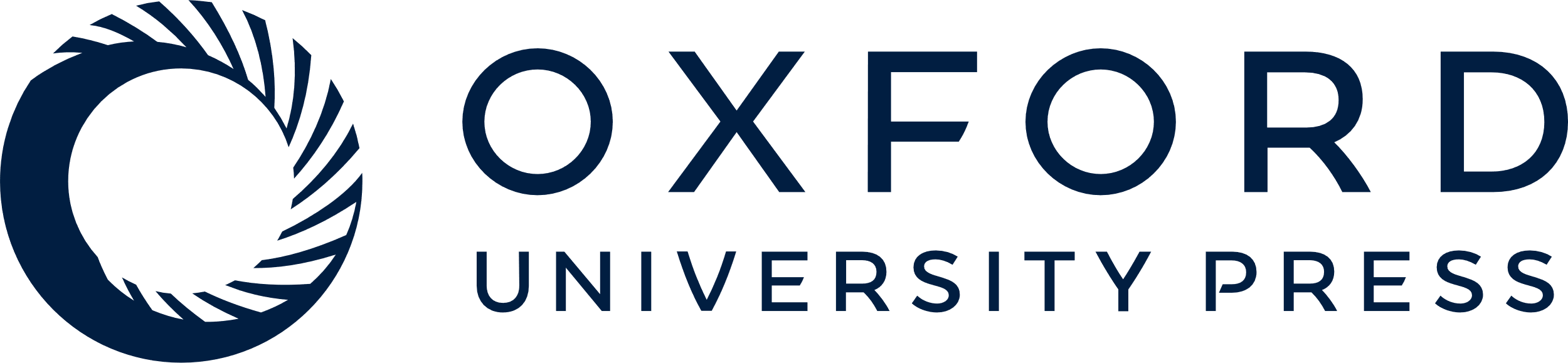 [Speaker Notes: Figure 3 Kaplan-Meier estimates of AIDS-free survival according to baseline HIV-1 DNA level (<3 log10 copies/106 peripheral blood mononuclear cells (PBMCs) [A] and ⩾3 log10 copies/106 PBMCs [B]) in each stratum of the study population determined by tertiles of baseline CD4+ T cell count (A, B and C) and tertiles of baseline HIV-1 RNA level (D, E and F), in 271 patients with baseline measurements taken between 6 and 24 months after infection


Unless provided in the caption above, the following copyright applies to the content of this slide: © 2005 by the Infectious Diseases Society of America]